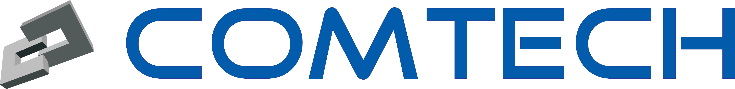 Cyber Security
Mike Farlow, CEO
ComTech network solutions
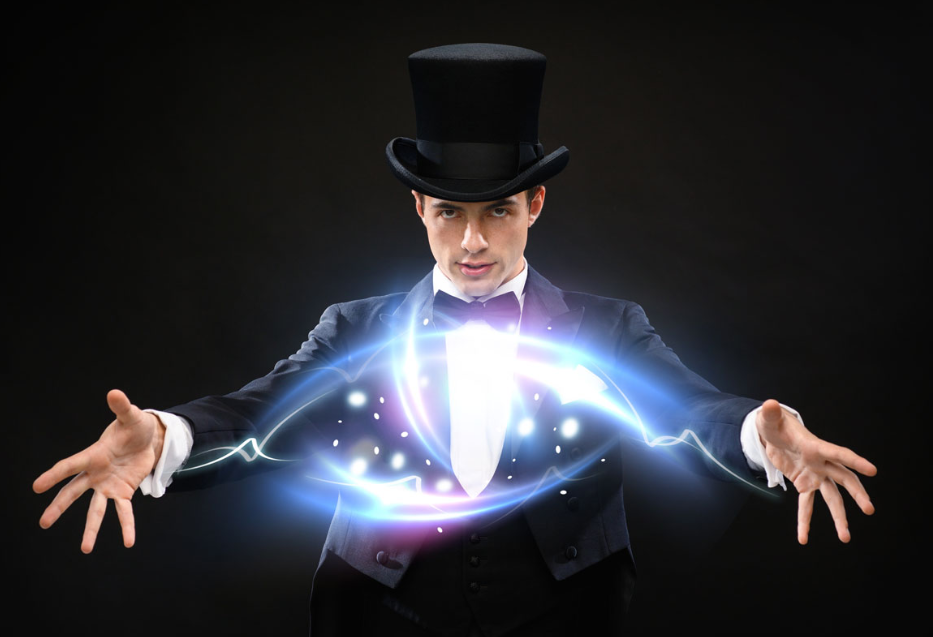 Social Engineering Tricks
You’ve won a prize!
Email from a friend or business associate requestinginfo or money
Click a link to retrieve a file, receipt, etc.
The Hot Stove
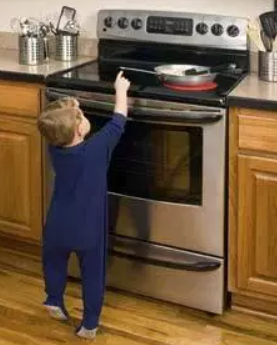 Cybersecurity in Small Businessis primarily an “ignorance problem”
Don’t click on everything you see
Don’t open attachments you are not expecting
Don’t send confidential information via email
Don’t trust that email actually came from the person you think it did
Don’t check personal email at work
Question everything!
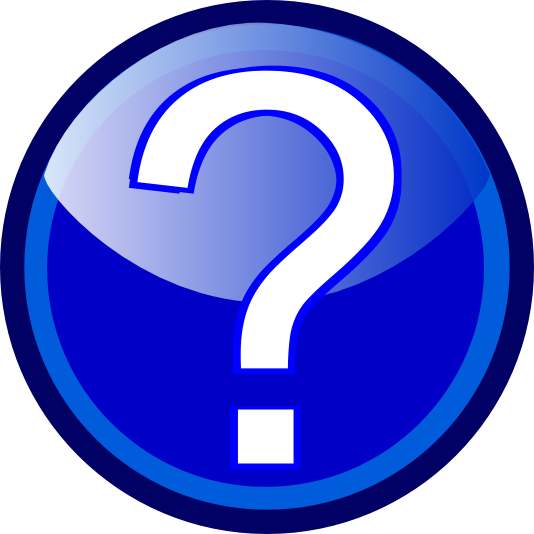 Mike Farlow
mike@comtechnc.com
336-570-9409  ext 100
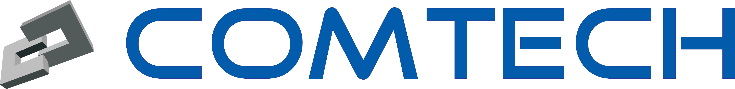